Использование Microsoft Accessв работе классного руководителя
Балуевская А. Н.
Балуевский А. В.
Заявление на прием в кружок: макет отчёта
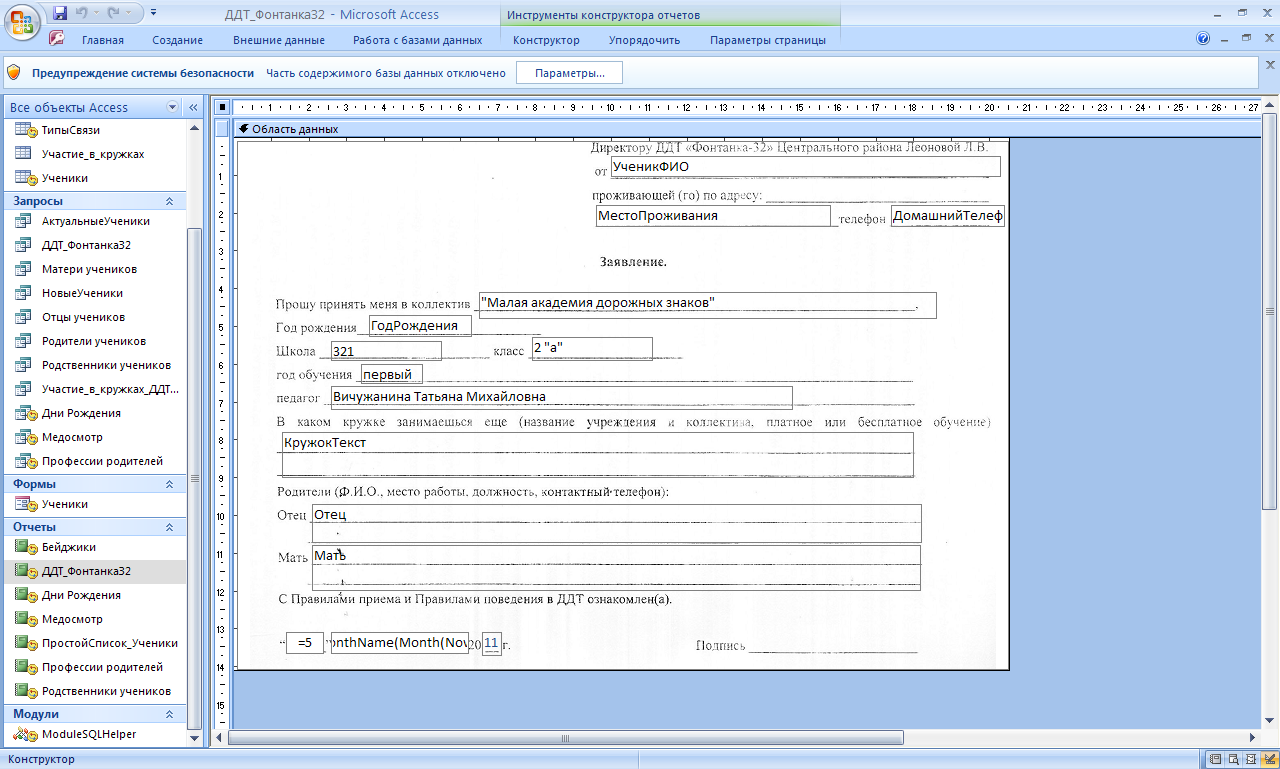 Заявление на прием в кружок
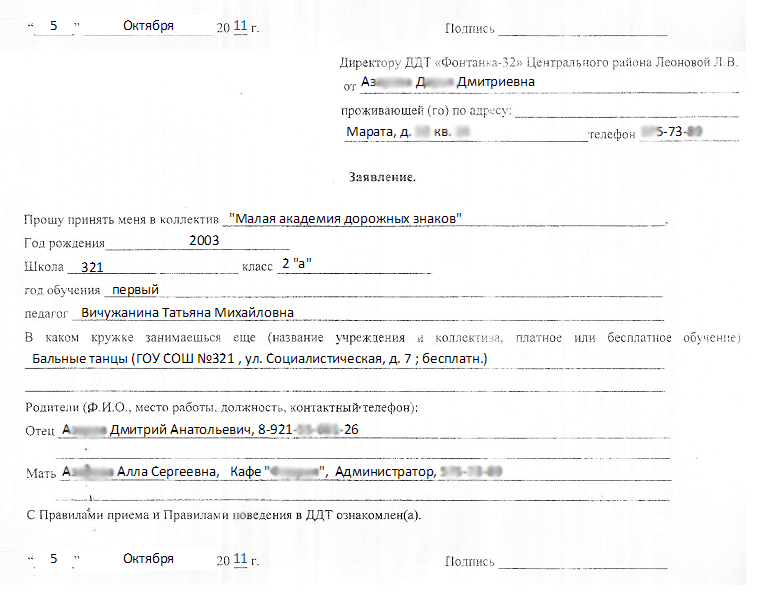 Медосмотр
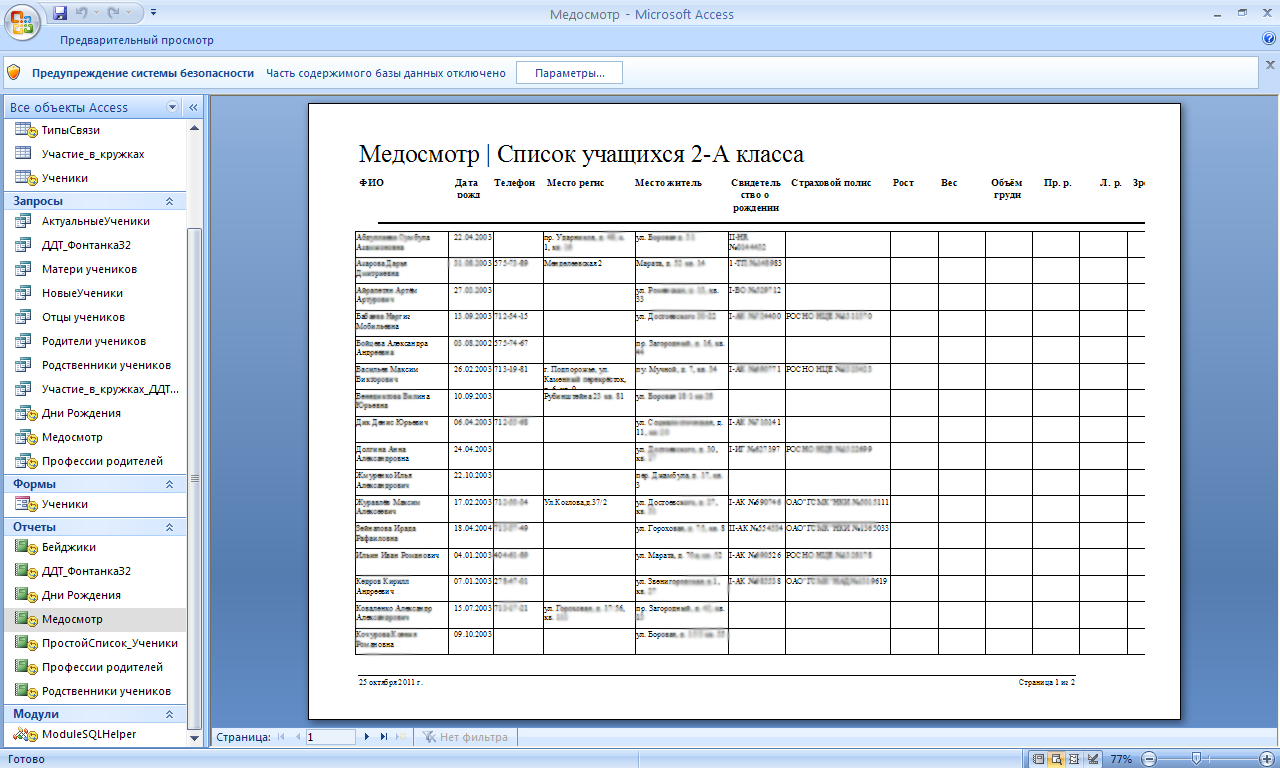 Таблички с именами
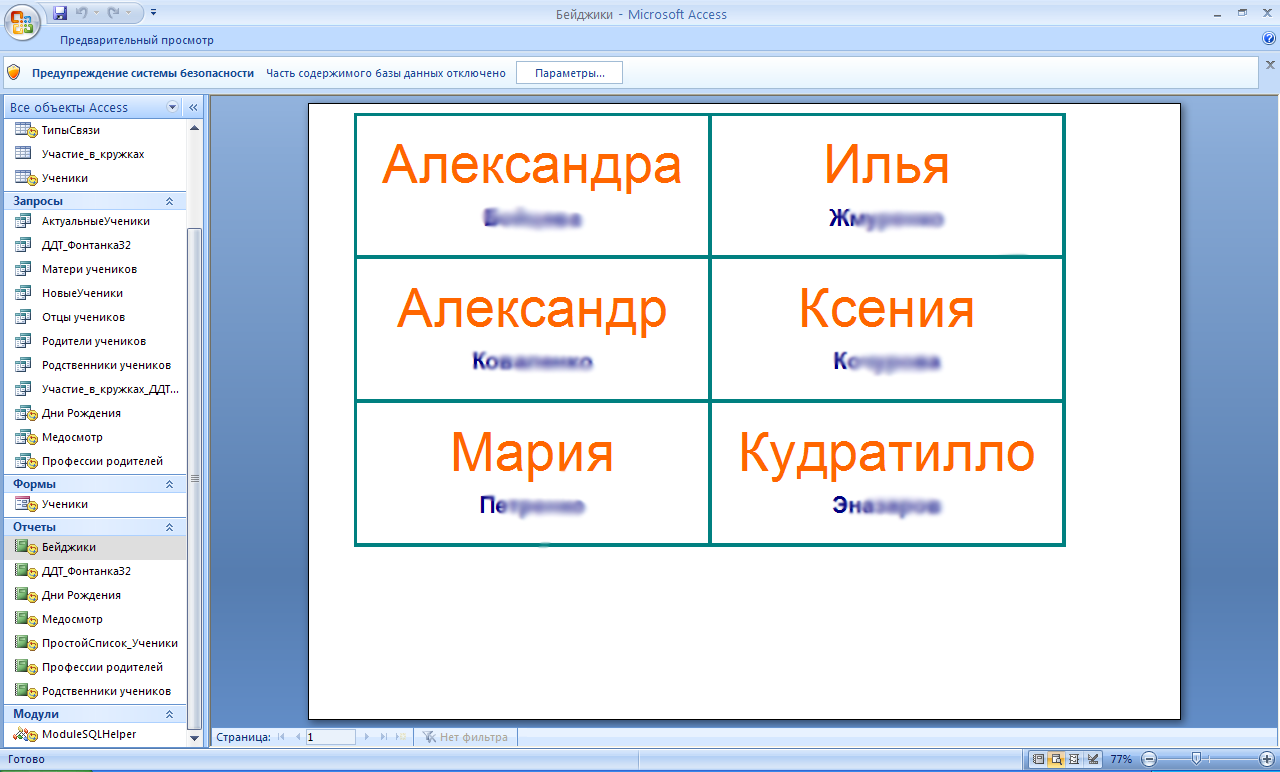 Дни рождения
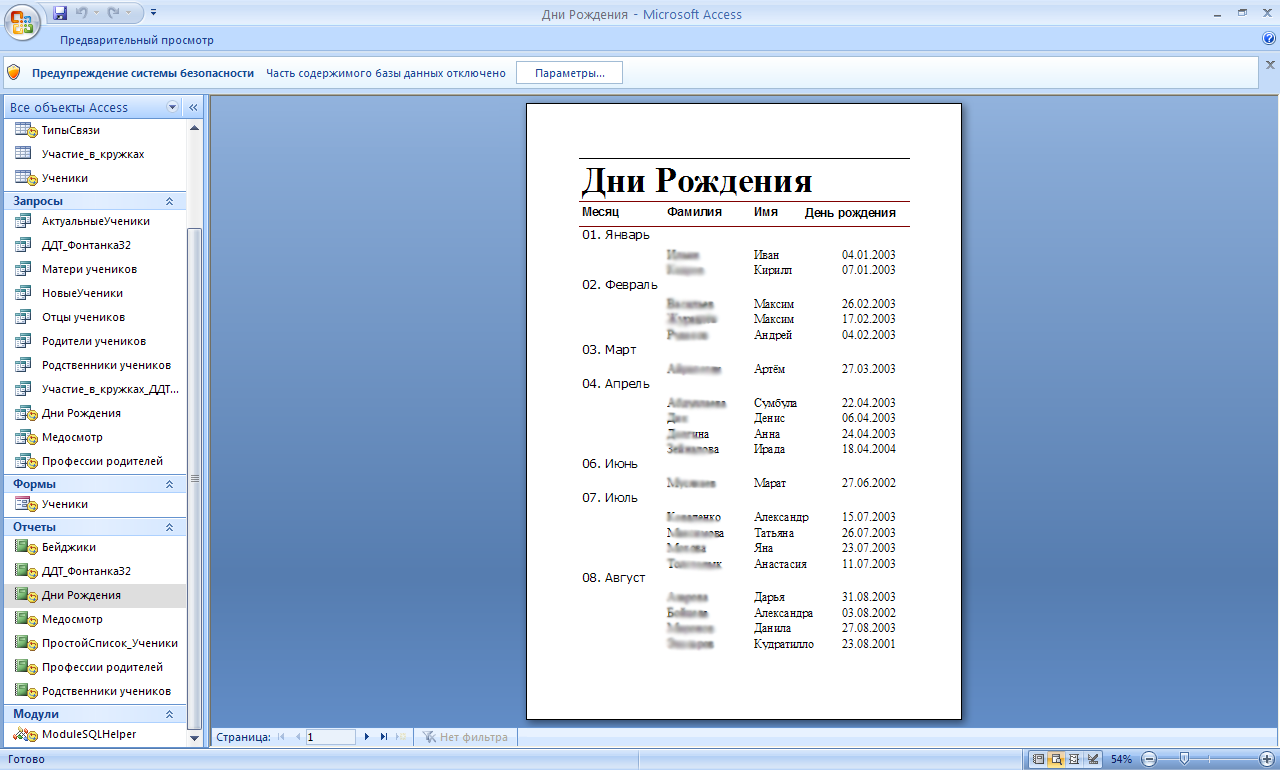 Профессии родителей
Ученики и родители
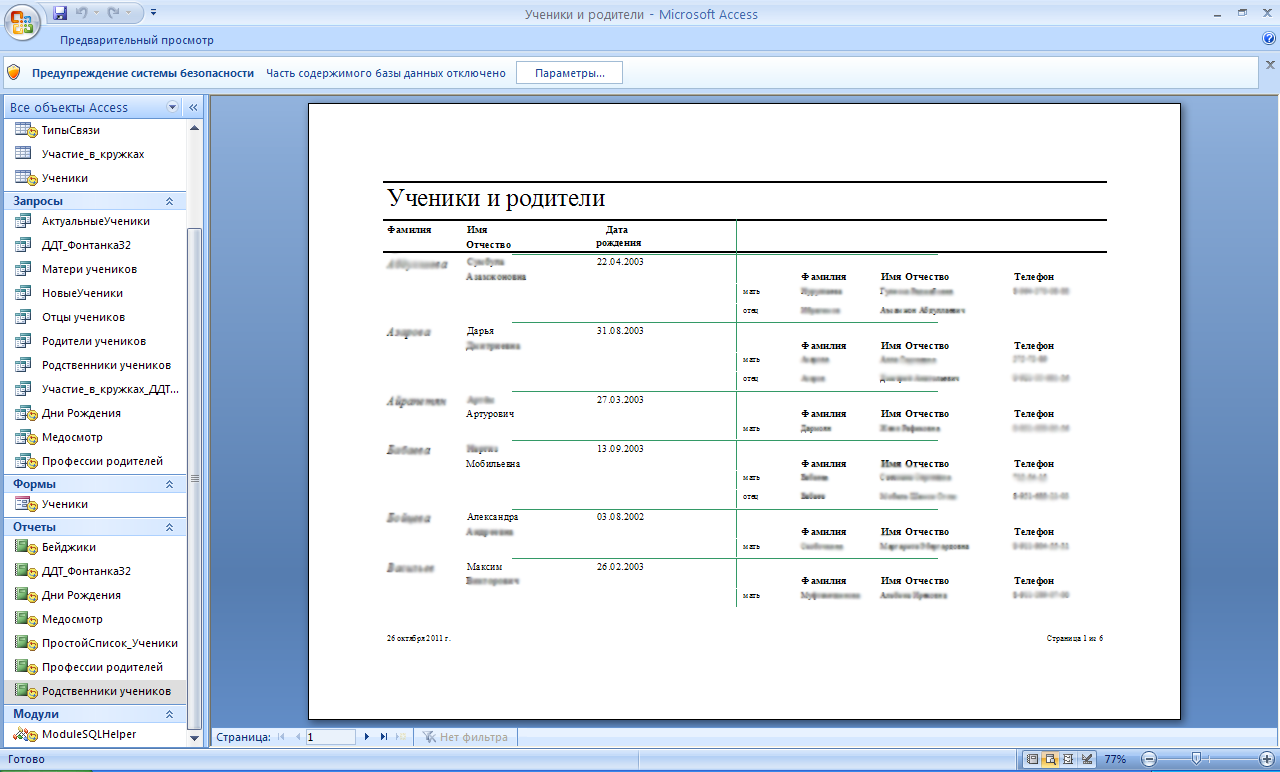 Заявление на прием в кружок: схема данных
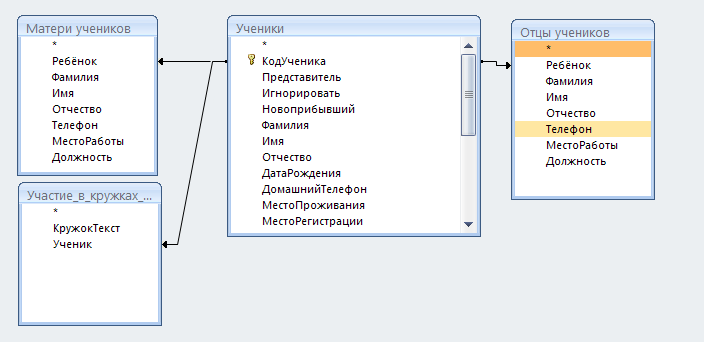